Vrijheid
Jean-Paul Sartre, Michel Foucault
Vrijheid
Ben jij vrij? Waarom wel of niet?

Wat is vrijheid eigenlijk?

(We lezen ‘Veroordeeld tot vrijheid’ in het tekstboek (1.5.1) van Durf te Denken)

Wat denk je nu over vrijheid?
Jean-Paul Sartre (1905–1980)
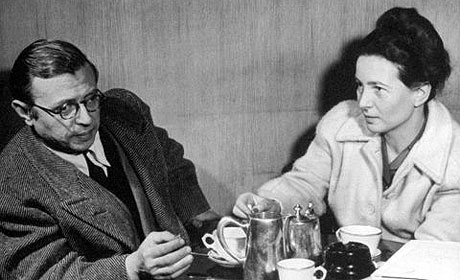 Sartre en De Beauvoir in 1946
Sartre’s existentialisme in vier uitspraken (1)
De existentie gaat vooraf aan de essentie

Je bent gedoemd tot vrijheid

Je bent te kwader trouw

De hel, dat zijn de anderen
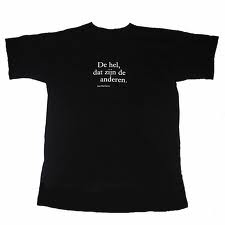 Sartre’s existentialisme in vier uitspraken (2)
De existentie gaat vooraf aan de essentie
	Eerst besta je, daarna geef je je eigen leven vorm. Er bestaat geen menselijke natuur, want er is geen God die die natuur kan denken. Dit betekent volledige vrijheid

Je bent gedoemd tot vrijheid
	Volledige vrijheid betekent volledige verantwoordelijkheid. Die verantwoordelijkheid is zwaar, want je móet kiezen. 
	Je kunt je niet achter een natuur verschuilen (ik ben vreemdgegaan, want ik ben nou eenmaal een man en die heeft jachtinstinct). Het gebruiken van een smoesje waarbij je dat wel doet noemt Sartre: te kwader trouw. 

De hel, dat zijn de anderen.
	De anderen zijn ook volledig vrij. Het gevolg daarvan is, dat vrijheden elkaar in de weg gaan zitten. Anderen zien jou daardoor als een object (ze pinnen je vast in een rol). Wat helpt is de ander ook als object beschouwen.
Structuralisme
(We lezen ‘Disciplinering’ (1.5.3) uit Durf te Denken)

7 Up

In hoeverre word jij beïnvloed door je omgeving?

Hoe vrij ben je eigenlijk?
Zijn wij vrij?
Nee!
Ja!
Jean-Paul Sartre (1905-1980)
Michel Foucault (1926–1984)
Michel Foucault: de mens is niet vrij
De mens denkt dat hij vrij is, maar houdt zichzelf voor de gek. 

De mens laat zich leiden door invloeden van buitenaf. 

Foucault maakt dit inzichtelijk aan de hand van het gevangenismodel van het panopticon.
Het panopticon van Jeremy Bentham (1748-1832)
De bewaker is niet zichtbaar
De gevangenen kunnen niet met elkaar communiceren
De gevangenen zijn altijd zichtbaar
De werking van het panopticon
De gevangenen hebben het gevoel dat ze constant bekeken (kunnen) worden

Daardoor passen ze hun gedrag aan aan de verwachtingen van de bewaker

Als een gevangene na lange tijd het panopticon verlaat is hij zo gewend aan de blik van de bewaker dat hij zijn gedrag daar nog steeds aan aanpast.
Het panopticon volgens Foucault
De macht ligt niet bij een persoon (bewaker) maar bij het systeem als geheel

Wij (mensen) zijn gevangen in dit soort systemen. Er wordt aan alle kanten macht 
over ons uitgeoefend. 

Deze vorm van macht heet 
disciplinerende macht.

Het ultieme doel van dergelijke systemen is zelfdisciplinering.
Het panopticon en de maatschappij
Wij zijn zelf de gevangenen!

Omdat we bang zijn dat we bekeken worden gedragen we ons ‘normaal’ (normalisering).

Zelfs als we alleen zijn hebben we het gevoel dat we ons zo willen gedragen (zelfdisciplinering). 

Wie zijn de bewakers?
We kijken Beperkt Houdbaar van Sunny Bergman

Daarbij krijg je een aantal kijkvragen die je helpen om de denkwijze van Foucault te herkennen in de documentaire.

Deze beantwoord je zo volledig mogelijk, tijdens en direct na het kijken. 

De volgende les gaan we de vragen uitgebreid bespreken.
Programma:
Kijkvragen bij Beperkt Houdbaar uitgebreid bespreken
Gesprek over vrijheid
Kijkvragen bij ‘Beperkt Houdbaar’
Geef aan waar in de documentaire er sprake is van disciplinerende macht. Beargumenteer. 
Het schoonheidsideaal dat verspreid wordt via de media beïnvloedt vrouwen in de manier waarop ze over zichzelf denken en zichzelf waarderen.
Kijkvragen bij ‘Beperkt Houdbaar
Door welk systeem wordt die macht geproduceerd?
Met name door de media die dit schoonheidsideaal verspreiden: tijdschriften en glossy’s die ruimte bieden aan gephotoshopte beelden van vrouwen, aan advertenties van de cosmetica industrie. 
Maar ook films en andere beelden op tv die vrouwen laten zien die zichzelf aangepast hebben aan dit ideaal. Deze beelden zorgen ervoor dat je denkt dat het normaal is om dat te doen. 
Tenslotte, de cosmetische industrie helpt natuurlijk ook mee. Als iemand eenmaal bij een plastisch chirurg uitkomt dan zal deze niet snel zeggen dat er niks hoeft te gebeuren. De cosmetisch chirurg in LA praatte Bergman aan dat ze een candidate is voor een heleboel operaties, net als het meisje van 15 dat je aan het eind van de docu ziet.
Kijkvragen bij ‘Beperkt Houdbaar
Geeft Bergman de indruk dat je aan dat systeem kunt ontsnappen? Beargumenteer.
Nee, ze laat zien dat er zelf ook door beïnvloed wordt. Zo geeft ze in het interview met de Amerikaanse schrijfster aan dat ze zelf ook gevoel heeft dat ze iets aan zichzelf moet doen. 
Ook als ze op bezoek is bij de redactie van Jackie, geeft ze aan dat ze onzeker wordt van de foto’s in het blad. Volgens de redactrices zou ze de beelden anders moeten opvatten, maar dat lukt blijkbaar niet. Dan betitelen ze haar als ‘extreem onzeker’.
Kijkvragen bij ‘Beperkt Houdbaar
Geef aan waar in de documentaire er sprake is van normalisering. Beargumenteer. 
De vrouwen die zichzelf aanpassen aan het schoonheidsideaal laten zien dat het tegenwoordig normaal is om je lichaam of uiterlijk aan te passen aan een onrealistisch ideaal. 

Geef aan waar in de documentaire er sprake is van zelfdisciplinering. Beargumenteer. 
Bij vrouwen die zelf geloven dat ze echt lelijk zijn en zeggen dat ze zelf echt iets aan hun lichaam willen doen is sprake van zelfdisciplinering, zou Foucault zeggen. Zij zijn vergeten dat ze beïnvloed zijn van buitenaf, door allerlei beelden in de media en door andere vrouwen.
Kijkvragen bij ‘Beperkt Houdbaar
Waarom gaat het erover dat jonge meisjes (beneden de 18) niet zouden mogen beslissen over plastische chirurgische ingrepen? 
Jonge meisjes zijn nog niet volgroeid, waardoor het nog niet zeker is hoe hun lichaam eruit zal zien als ze volwassen zijn. Bovendien zijn jonge meisjes makkelijker te beïnvloeden dan volwassenen, omdat ze, bijvoorbeeld door hormoonwerking, vanzelf al onzekerder zijn over hun uiterlijk, etc. 
 
	Waarom geldt dit niet voor volwassenen? Wat zou Foucault daarover zeggen?
De redenering is dat volwassenen volgroeid en verstandig zijn, en daardoor minder makkelijk te beïnvloeden. Volgens Foucault is dat echter onzin. Iedereen maakt deel uit van de machtssystemen die de maatschappij kenmerken. Het voorbeeld uit de docu is daar een van. Niemand kan daaraan ontkomen.
Kijkvragen bij ‘Beperkt Houdbaar
Vergelijk het panopticon met het systeem bedoeld bij 2. De psychologe Liesbeth Woertman laat alle volgende kenmerken passeren. Geef de ‘vertaling’ en beargumenteer. 
Gevangenen: vrouwen
Blik van de bewaker: de tijdschriften die beelden van het schoonheidsideaal laten zien, en de mensen die naar elkaar kijken met dat ideaal. 
Normalisering: beïnvloeding van manier van denken over je eigen uiterlijk, en uiteindelijk het aanpassen van je uiterlijk aan het ideaal.
Gesprek over vrijheid?
Hoe vrij ben je nu eigenlijk?
Schrijf een antwoord op voor jezelf waarbij je aan de ene kant aangeeft waarom je niet vrij zou zijn (Foucault en Bergman) en aan de andere kant waarom je wel vrij zou zijn. 
Hierover gaan we zometeen met elkaar in gesprek.